2023 Kent-Meridian Registration
You will register for classes for the 2024-2025 school year  during the week of February 13th-16th.
Registration Schedule
February 13th- 16th in the KM Library 

February 13th- Current 11th graders 
February 15th- Current 10th graders 
February 16th- Current 9th graders 

You will come to the library with your English class to register.
Pitch deck title
20XX
2
“HOW TO”Registration Video
https://www.youtube.com/watch?v=_4pDCBgoi-U
See you next week in the library for registration!
Please come prepared! 

What do you need?

Completed registration paperwork
Charged laptop (and bring your charger).
Thanks, KM Counseling Team
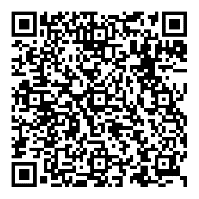 What should you do in advisory today?
KM Course Catalog
Review “HOW TO” registration video.
Look at registration information 
Start making decisions about your classes for next year
Look at the course catalog if you have questions about classes! 
You can also go to the KM Registration Canvas page to rewatch the registration videos!
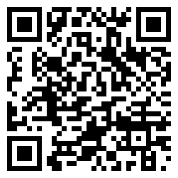 KM Registration Canvas
Pitch deck title
20XX
5